ФІЗИКА
Практична робота
Сили в механіці. Рух тіл під дією сил
Сили в механіці
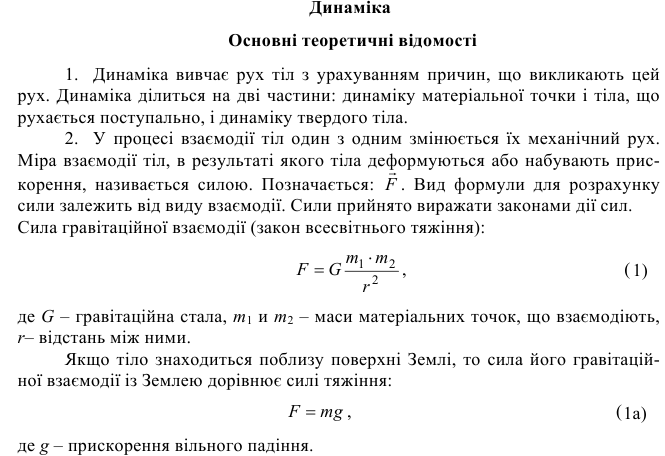 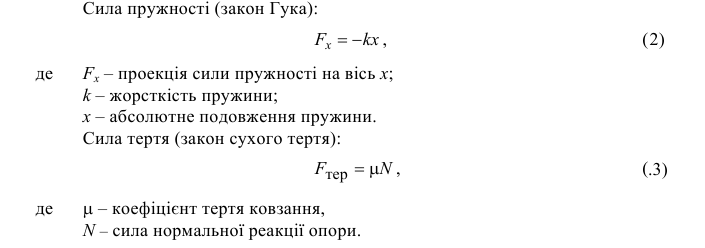 Сили в механіці
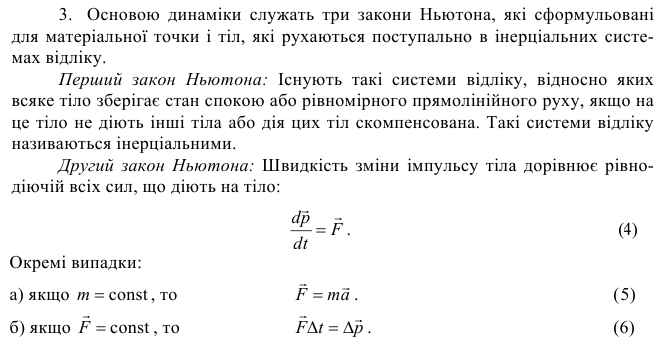 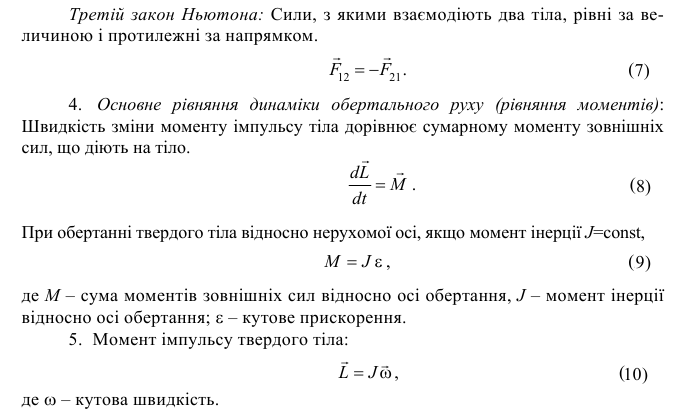 Сили в механіці
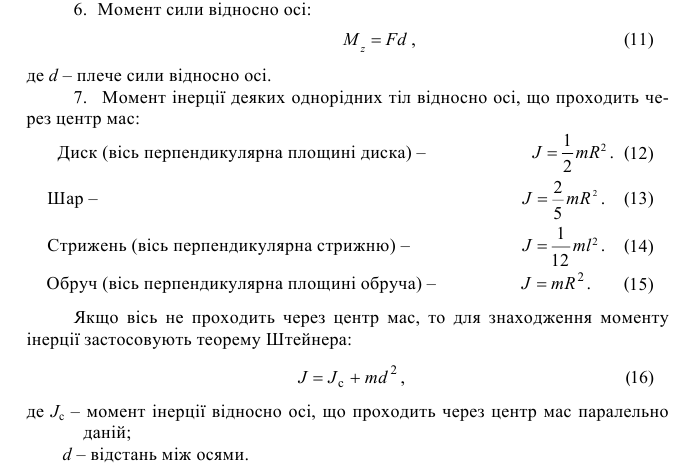 Сили в механіці
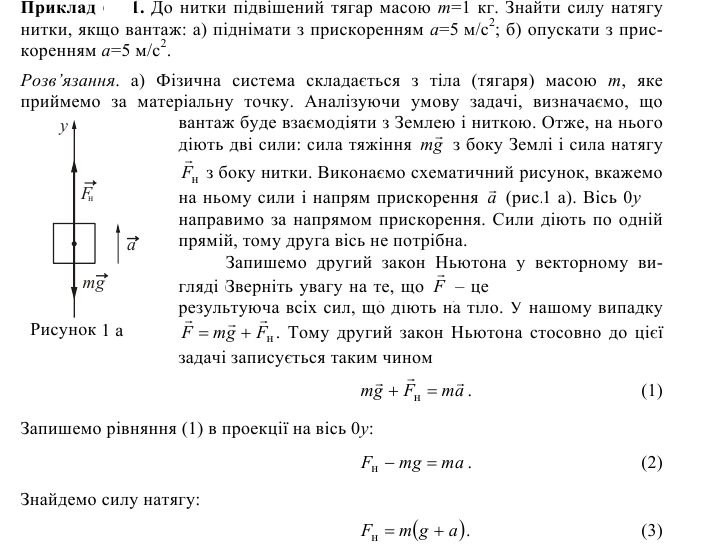 Сили в механіці
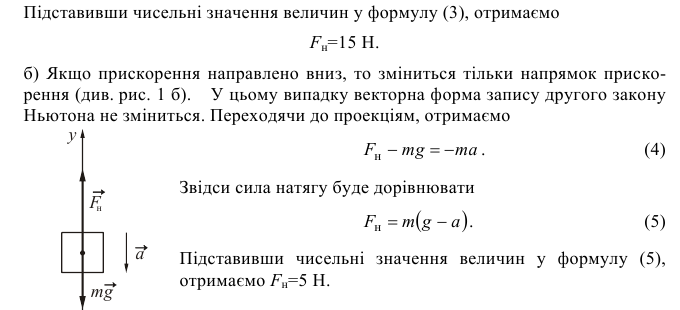 Сили в механіці
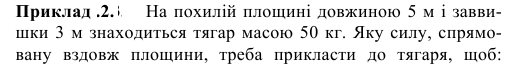 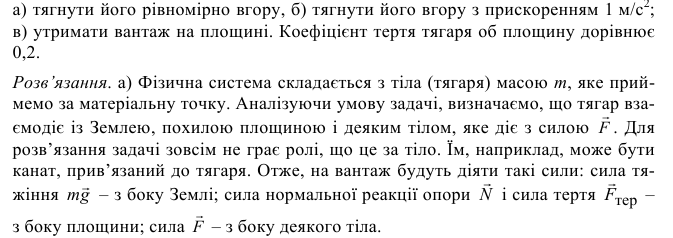 Сили в механіці
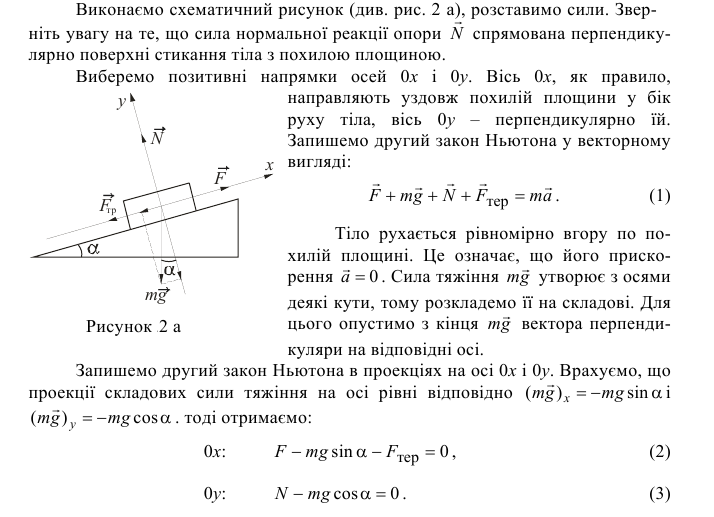 Сили в механіці
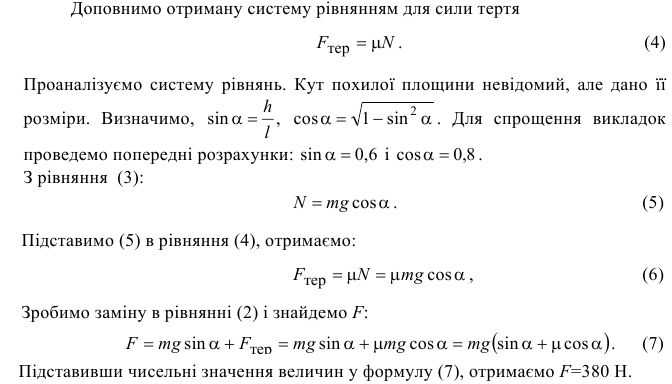 Сили в механіці
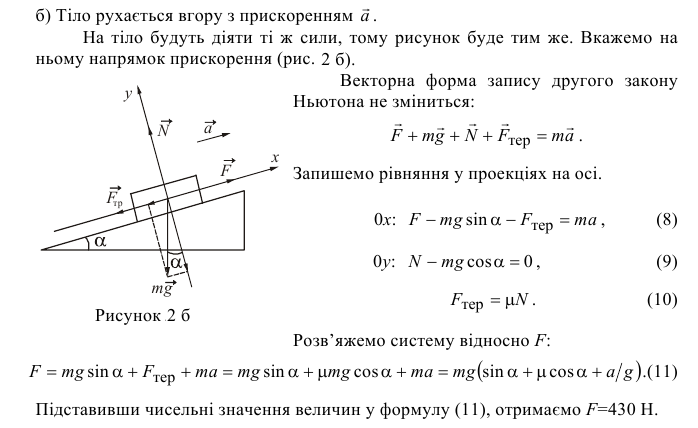 Сили в механіці
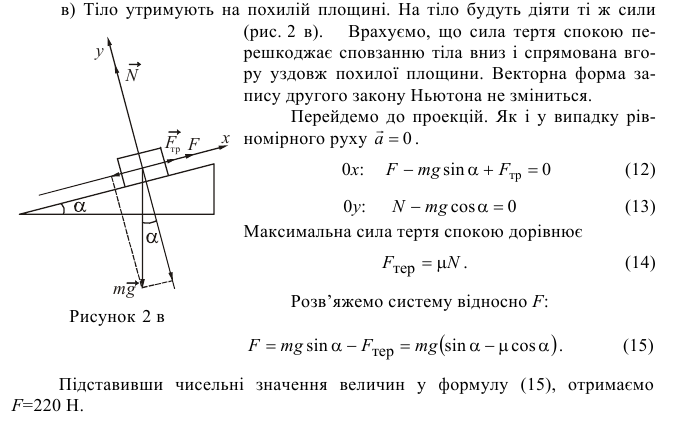 Сили в механіці
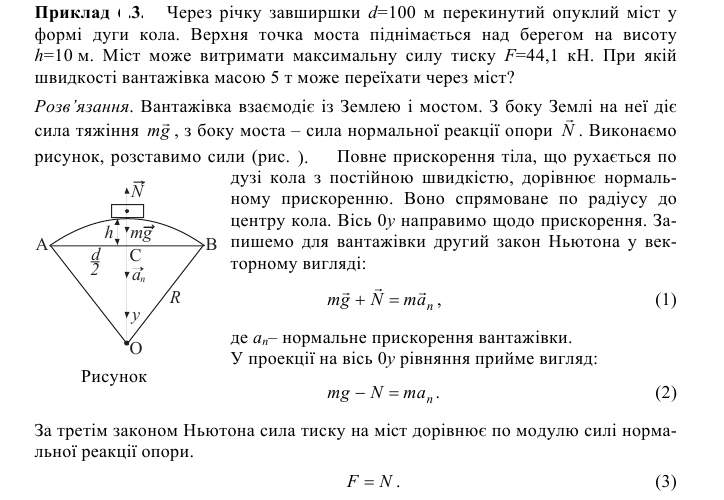 Сили в механіці
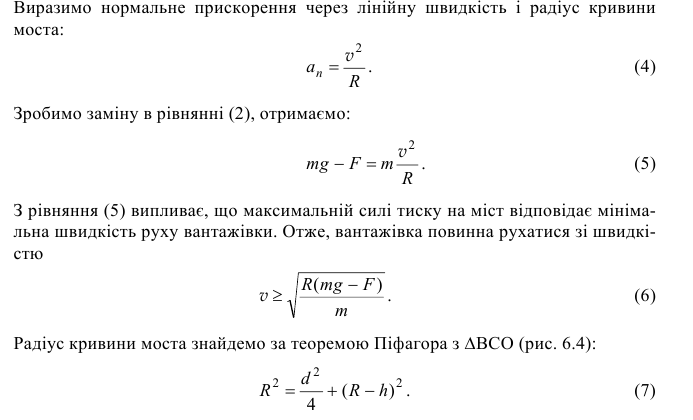 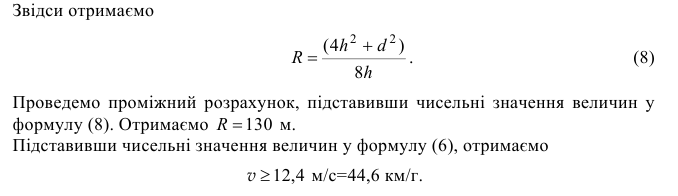 Сили в механіці
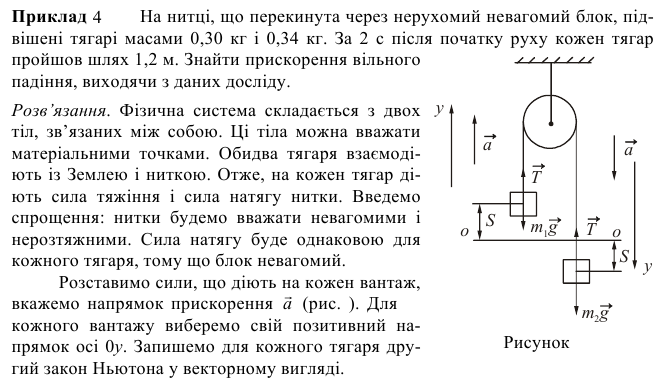 Сили в механіці
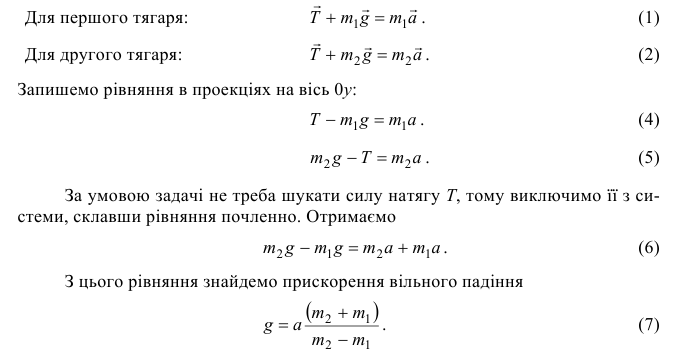 Сили в механіці
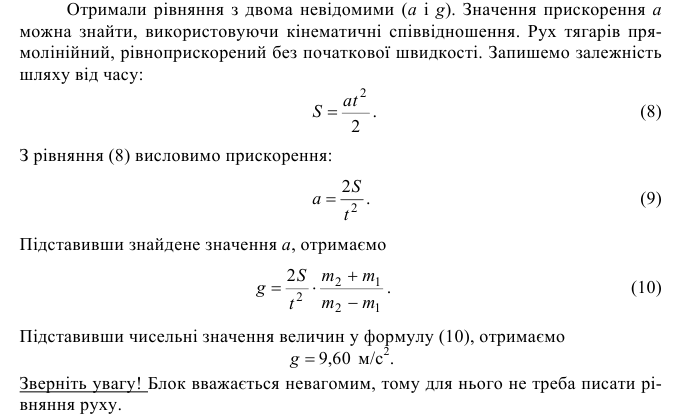 Сили в механіці
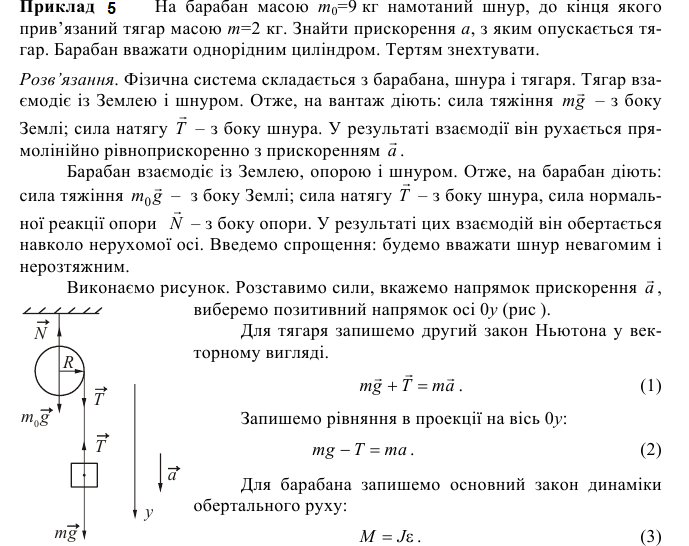 Сили в механіці
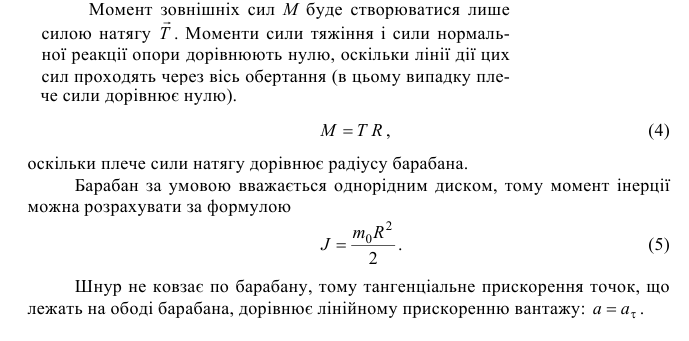 Сили в механіці
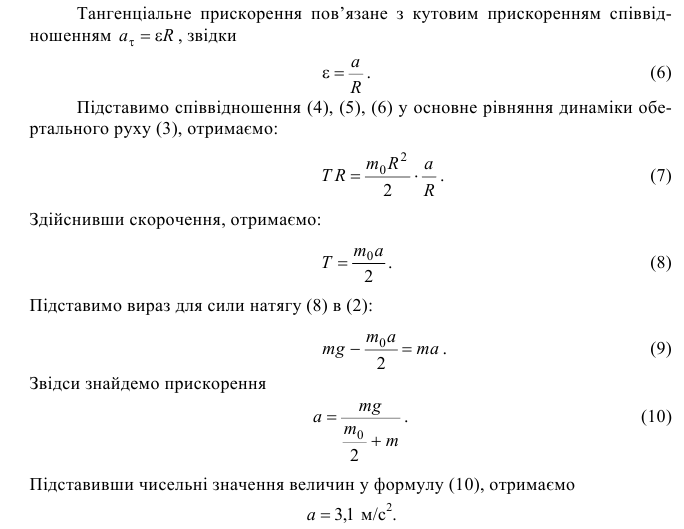 Сили в механіці
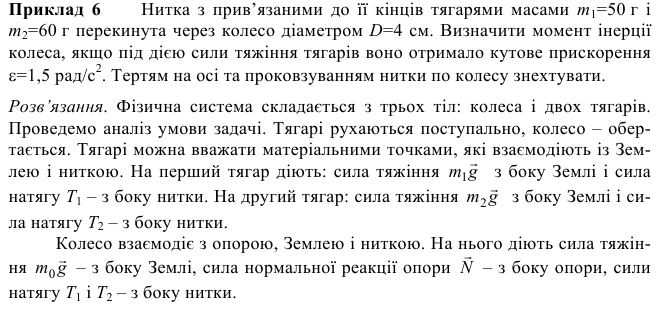 Сили в механіці
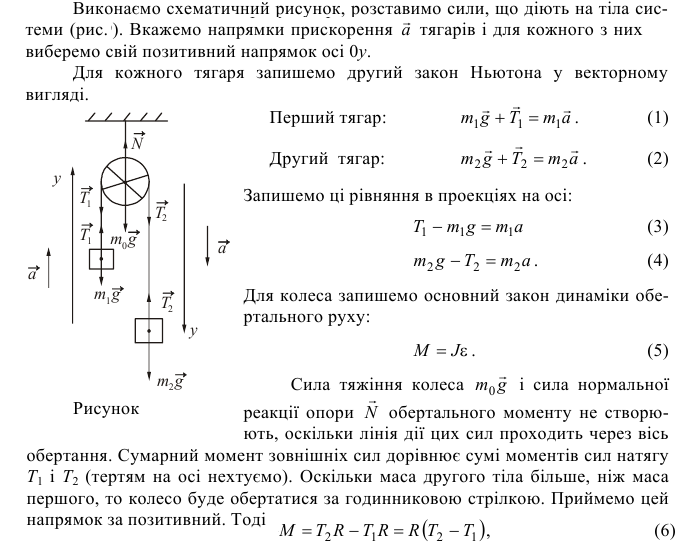 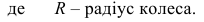 Сили в механіці
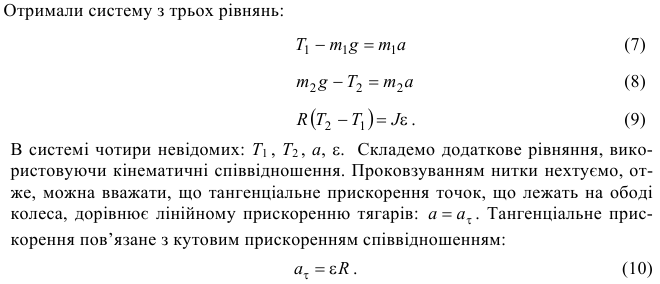 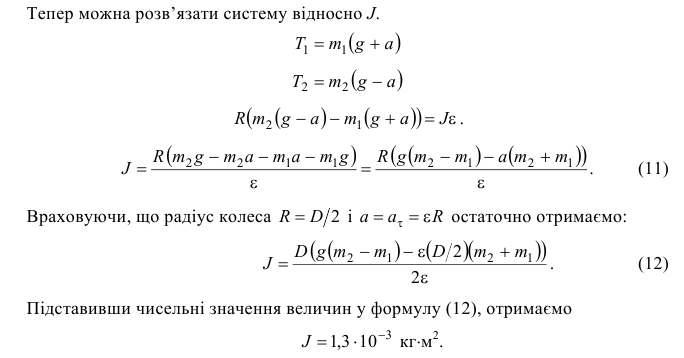 Сили в механіці
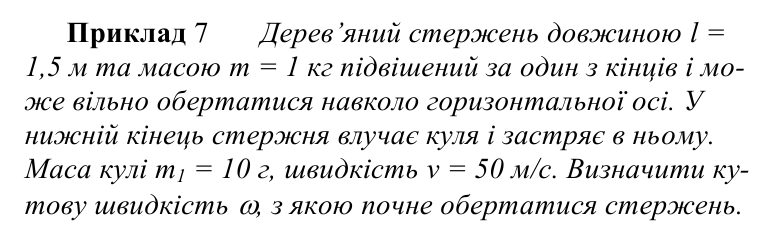 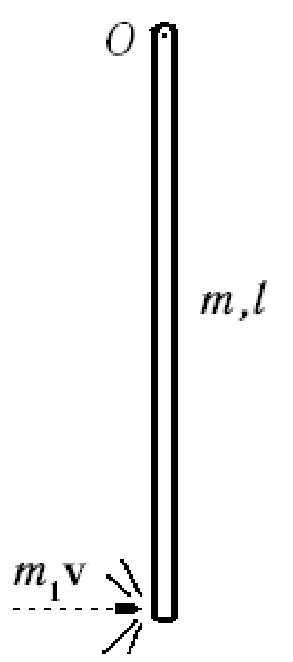 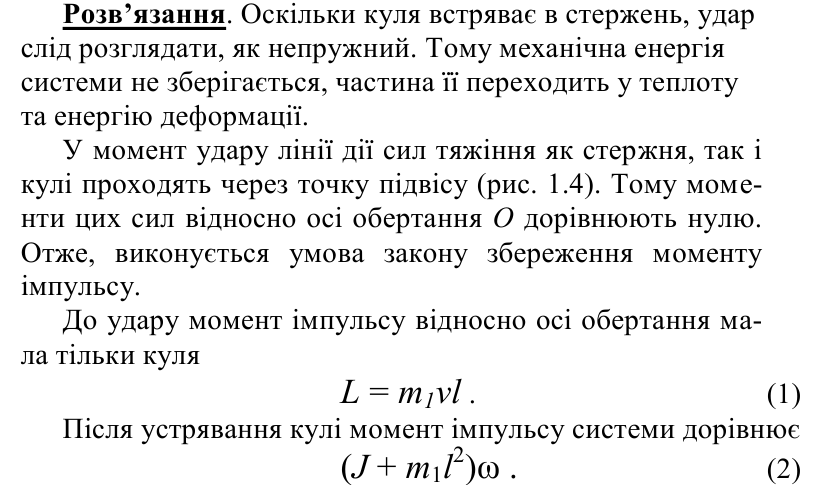 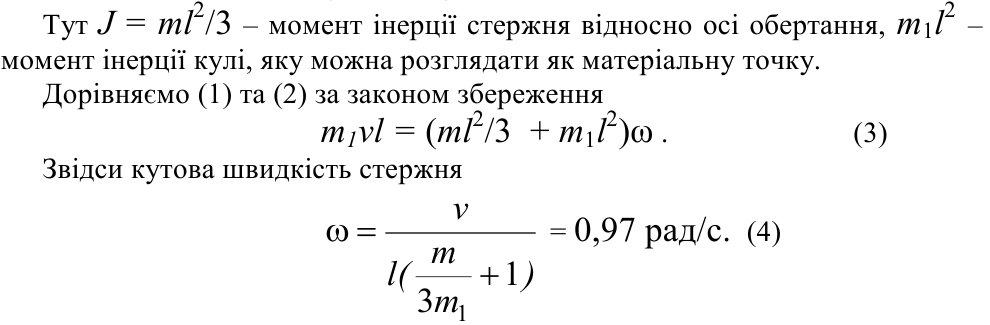 Сили в механіці
Практичне завдання 1
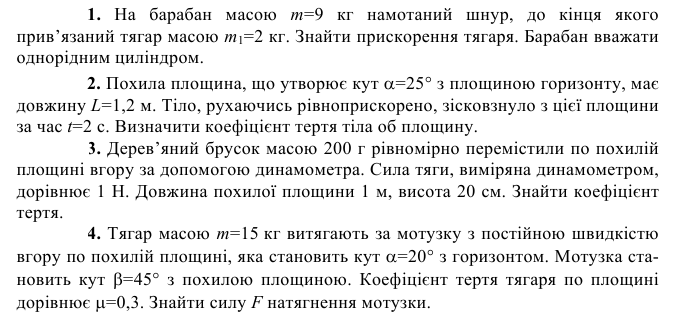 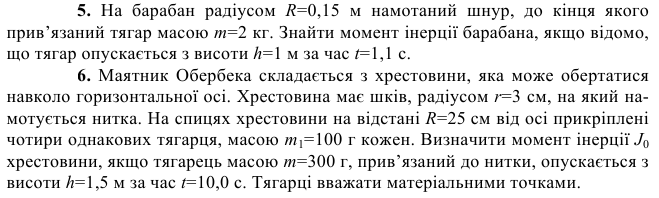 Сили в механіці
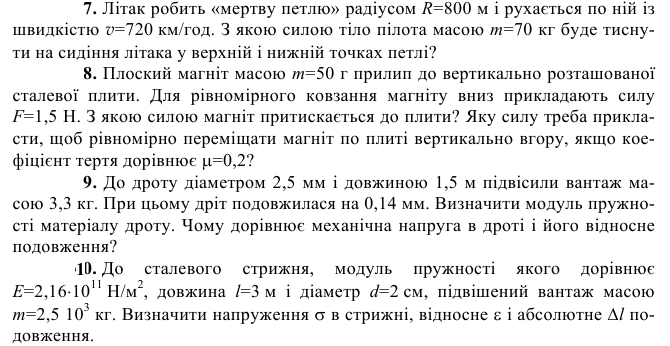